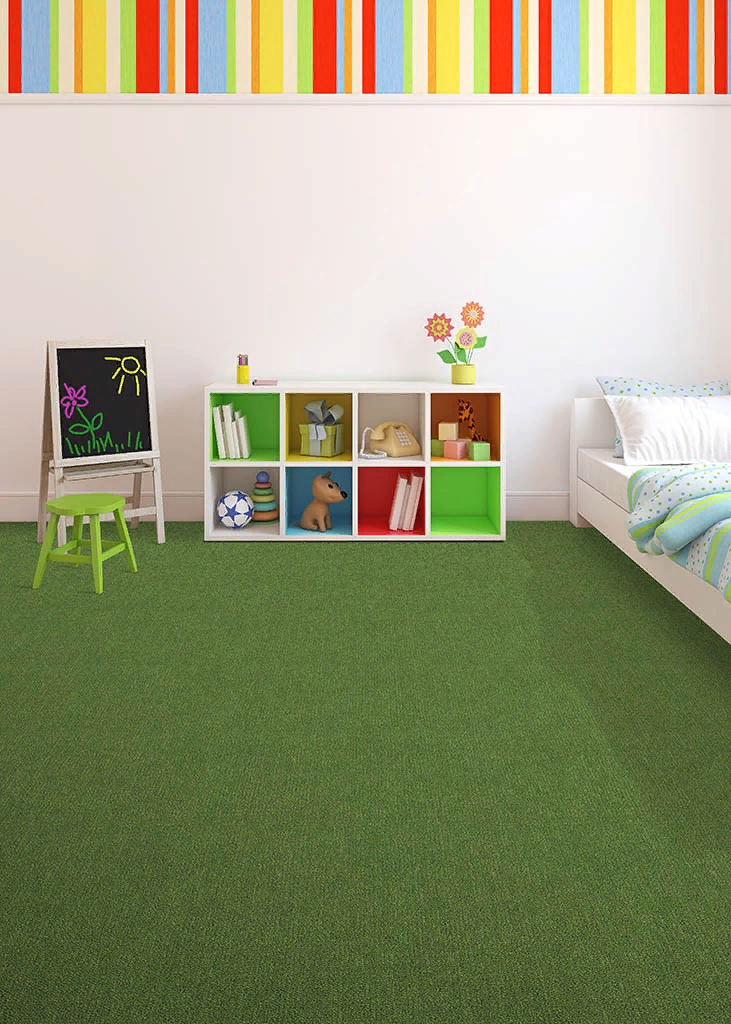 Развитие познавательной активности детей раннего возраста с помощью современных развивающих технологии
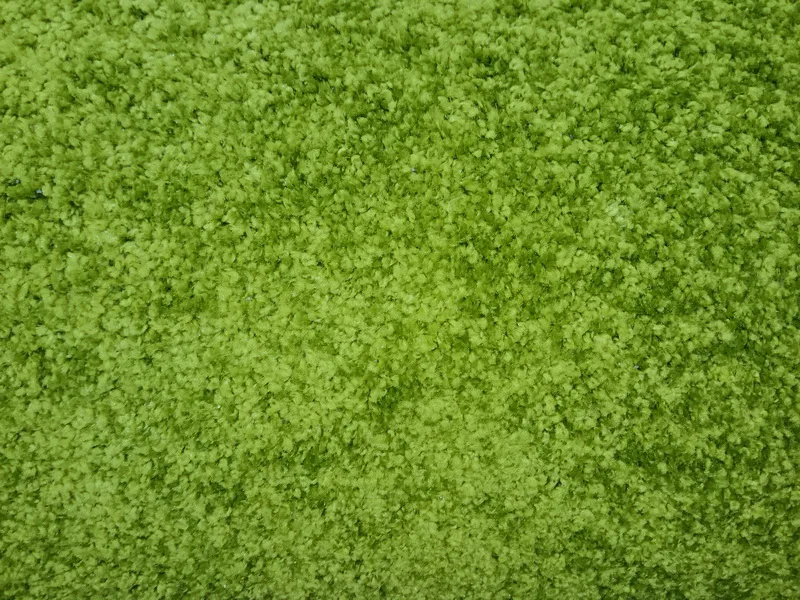 Дети  с неподдельным эмоциональным откликом реагируют на все новое и неизвестное. Это наглядно можно увидеть в группе раннего возраста
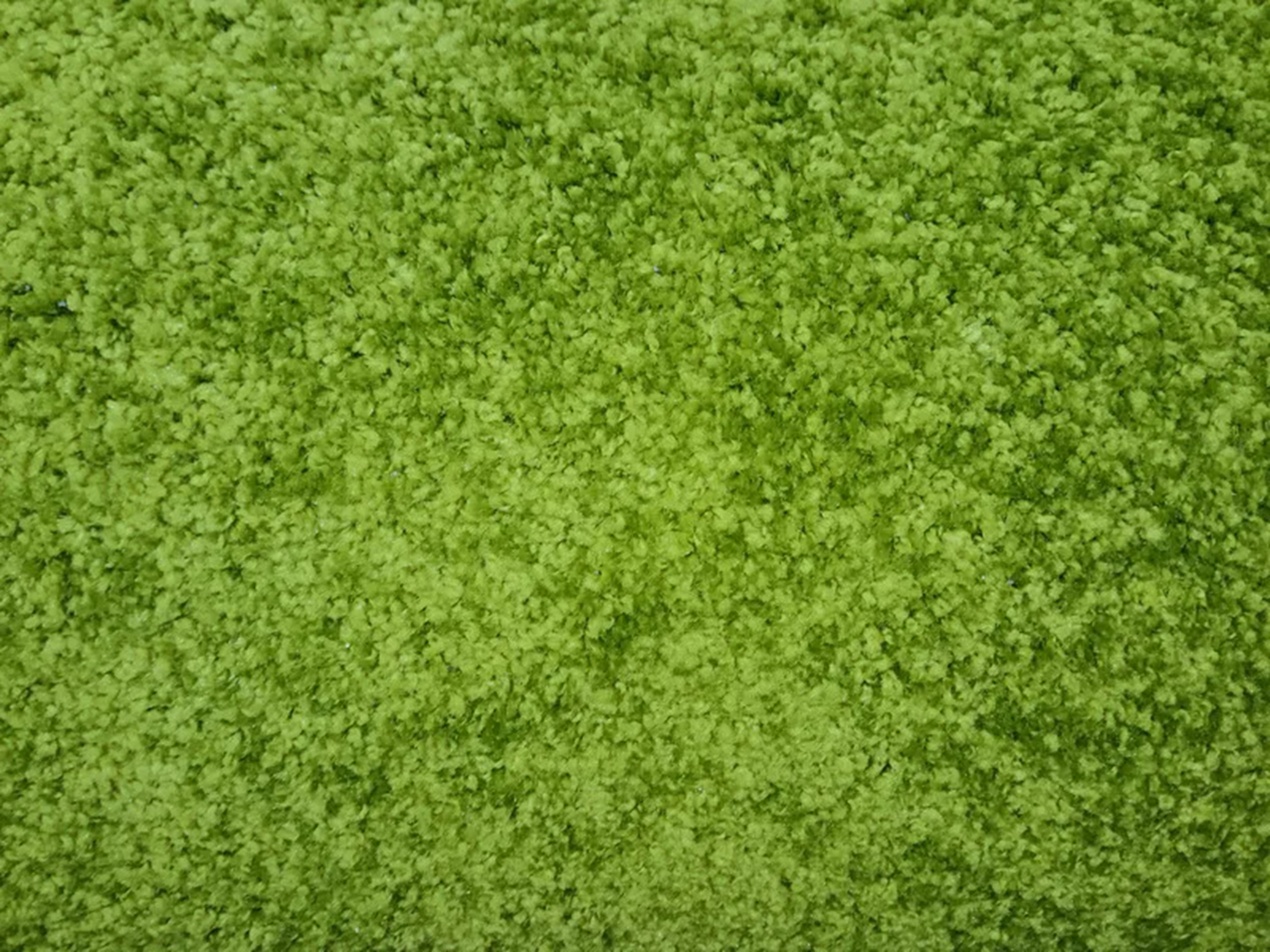 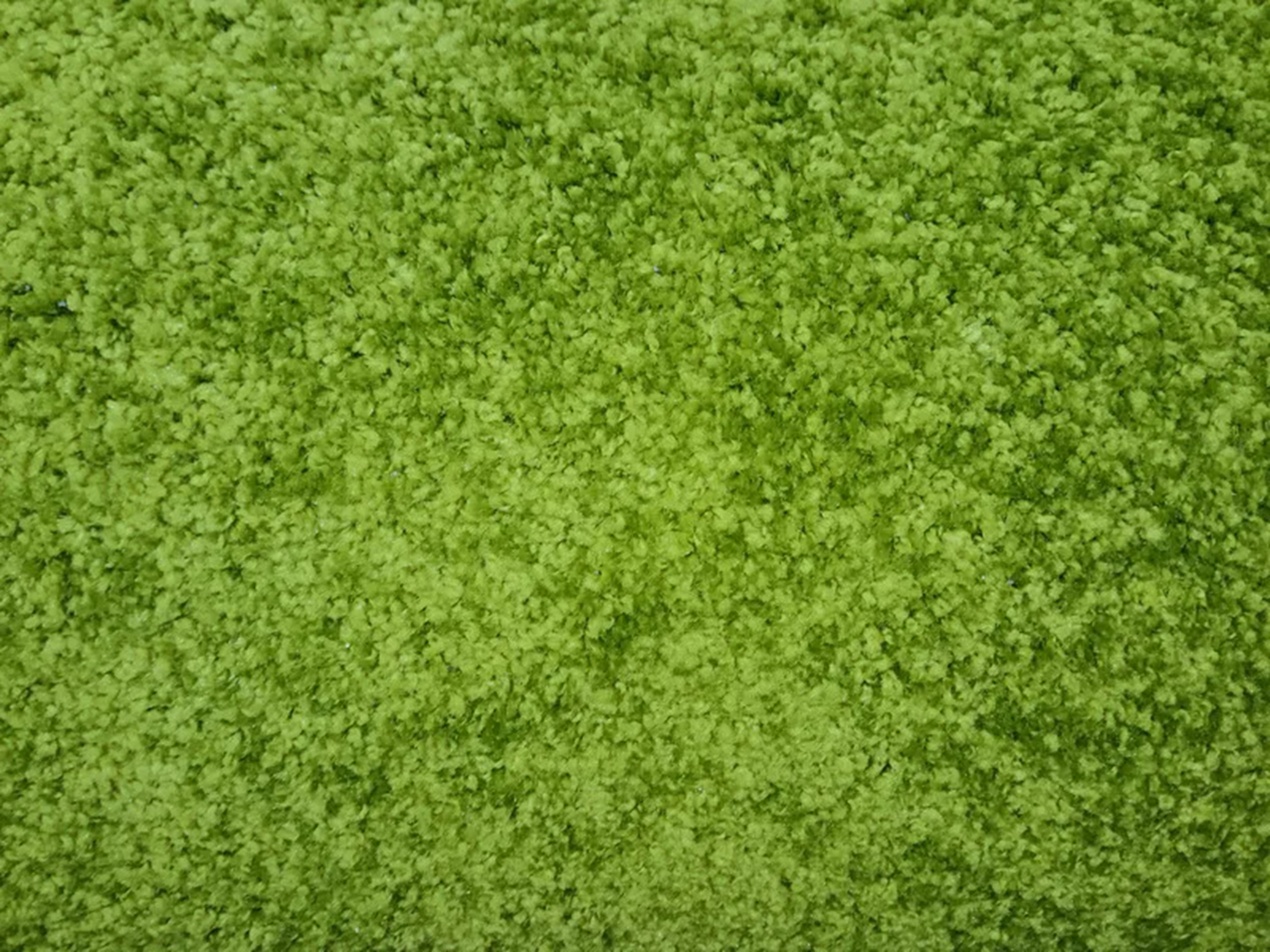 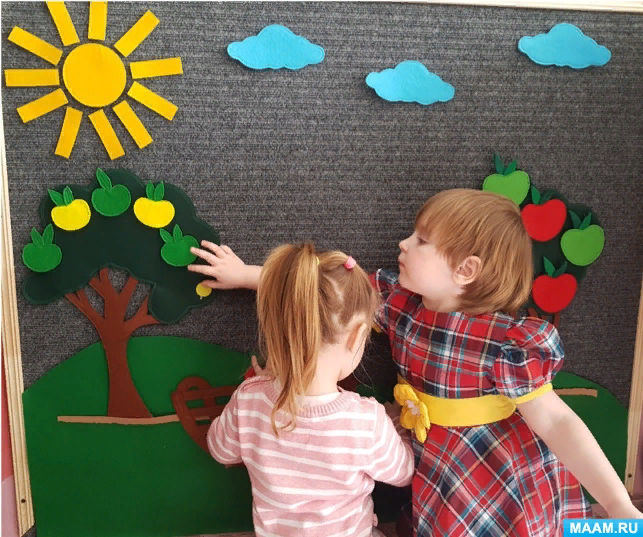